VIII Encontro de Formação de Professores Coordenadores“Repensando e planejando a ação pedagógica”
Diretoria de Ensino de Piracicaba
Dezembro/2017
Núcleo Pedagógico
Breve Histórico
07/02/2017:  I Encontro
Documento orientador: CGEB Com os pés em 2016 e o olhar em 2017
Plano de Ação: 06 a 24 de fevereiro de 2017
Apresentação das habilidades críticas
Foco Aprendizagem 
Habilidades prioritárias de Matemática e Língua Portuguesa
AAP
Indicativo de Plano de Ação Anual 

15/02/2017:  II Encontro
Devolutivas individuais sobre o Plano de Ação
Foco Aprendizagem: dúvidas gerais
Habilidades prioritárias de Matemática e Língua Portuguesa (EF e EM)
Orientações para o Planejamento Escolar
Breve Histórico
Planejamento Escolar: 01 a 03 de março
Resultados,  ações propostas, avanços e perspectivas

Relatório das ações de Fevereiro/2017

III Encontro – 23 de março
Orientações e Construção coletiva do Plano de Trabalho da Coordenação Pedagógica

IV Encontro – 19 e 20 de abril
Devolutivas individuais sobre os planos de trabalho
Breve Histórico
V Encontro – 25 de maio
O que é avaliar?
O que fazer com meus resultados de avaliação?
Avaliações internas e externas
AAP

VI Encontro – 23 e 24 de agosto
Revisão do Plano de ação da Escola
Elaboração da Pauta Formativa do Replanejamento
Gestão Democrática

VII Encontro – 19 e 23 de outubro
Competência leitora
A leitura em todas as áreas disciplinares
O perfil do professor
Gestão 
Pedagógica
Gestão 
Pedagógica
Momento de Avaliar
Calendário Escolar
Início do ano letivo: 01/02
Acolhimento de alunos: 01 e 02/02
AAP 1º Bimestre: 05 a 09/02 (previsão)
Planejamento: 14 a 16/02
Atividades de nivelamento: 01 a 28/02
Preparação para 2018
Acolhimento de alunos e mês de atividades intensivas

Documentos CGEB 2016/2017

http://aprendizagememrede.escoladeformacao.sp.gov.br/materiais-de-apoio-e-estudos/
Conceito do Acolhimento
No âmbito escolar, o Acolhimento é uma ação pedagógica, que favorece a integração de estudantes por meio do grêmio estudantil, de professores, gestores, pais e funcionários.
As ações de acolhimento podem ser realizadas no início do ano letivo ou sempre que houver ingresso de novos estudantes e professores, e vem sendo recomendado para todas as escolas da rede estadual pela Coordenadoria de Gestão da Educação Básica, da Secretaria do Estado da Educação de São Paulo – SEE, desde 2012, como forma de recepção.
Objetivos
Desenvolver o sentimento de pertencimento e promover o desejo de participação dos estudantes na escola;

Promover ações de protagonismo infantil e juvenil; 

Proporcionar uma vivência mais democrática no cotidiano escolar;

Resgatar a importância da escola na vida do estudante;

Construir princípios de convivência (combinados, contratos, etc.); 

Potencializar a participação dos Grêmios Estudantis;

Desenvolver habilidades socioemocionais (aprender, ter empatia, lidar com as emoções e resolver problemas).
Responsáveis
Na escola: 
Equipe gestora - é responsável pela orientação e monitoramento do acolhimento e organização / sistematização do material produzido durante a realização do Acolhimento;

Jovens formadores -  são responsáveis pela formação dos acolhedores, planejamento e elaboração e execução das atividades; 

Jovens acolhedores são responsáveis pelo desenvolvimento das atividades com demais alunos, professores e funcionários.
Diretrizes  para Implantação do Acolhimento
O Diretor, apoiado pelo vice-diretor, orienta a equipe escolar e os funcionários responsáveis pela matrícula,  sobre a importância e as ações do acolhimento para que estes informem aos pais / responsáveis sobre a ação no ato da matrícula;

O acolhimento inicia-se no período que antecede o início das aulas;

É oferecido para todos os integrantes (alunos, professores e funcionários) que ingressam na escola e, visitantes;
 
A partir da realização do Acolhimento no início do ano letivo, a equipe gestora com indicação dos Jovens Formadores, apoiado por toda a equipe escolar, deverá identificar novos alunos com perfil para Jovem Acolhedor e formá-los para que acolham os alunos sempre que se fizer necessário.
Sugestões
1 – Acolhimento dos professores e funcionários: 

Reflexão das ações elencadas no plano de ação, ponderando as que tiveram impacto positivo, revisando as ações que necessitam de ajustes e planejando novas ações. 

Para a realização da ação, sugerimos: 

participação de lideranças estudantis, como os integrantes do Grêmio Estudantil, bem como os demais estudantes interessados, nas discussões;

 organização de um espaço acolhedor para receber a comunidade escolar;
 
 atividades de sensibilização que promovam a motivação para o ano letivo;

  discussão do cenário atual da Unidade Escolar
Sugestões
2 – Acolhimento de estudantes e pais/responsáveis 

construção do vínculo escola/comunidade; portanto, deve ser potencializado

Para a realização da ação, sugerimos que a equipe escolar leve em conta alguns encaminhamentos básicos na comunicação entre escola e pais/responsáveis. São eles: 

funcionamento da escola e recepção dos estudantes; 
 a participação de toda a equipe escolar na recepção e acolhimento dos estudantes e dos pais/responsáveis; 
apresentação aos pais de aspectos relacionados ao ensino e à aprendizagem; 
proposta de ensino da escola; 
 incentivo à participação ativa da comunidade.
O papel da equipe escolar durante o Acolhimento
A equipe gestora deve estar PRESENCIALMENTE durante TODA a formação dando suporte e apoio necessário aos alunos; 


 A equipe escolar deve apoiar e garantir as condições favoráveis para o acontecimento do acolhimento; 

 A equipe escolar deve dar continuidade do trabalho após o Acolhimento;
Anos Finais do Ensino Fundamental e Ensino Médio 
(Sugestões)
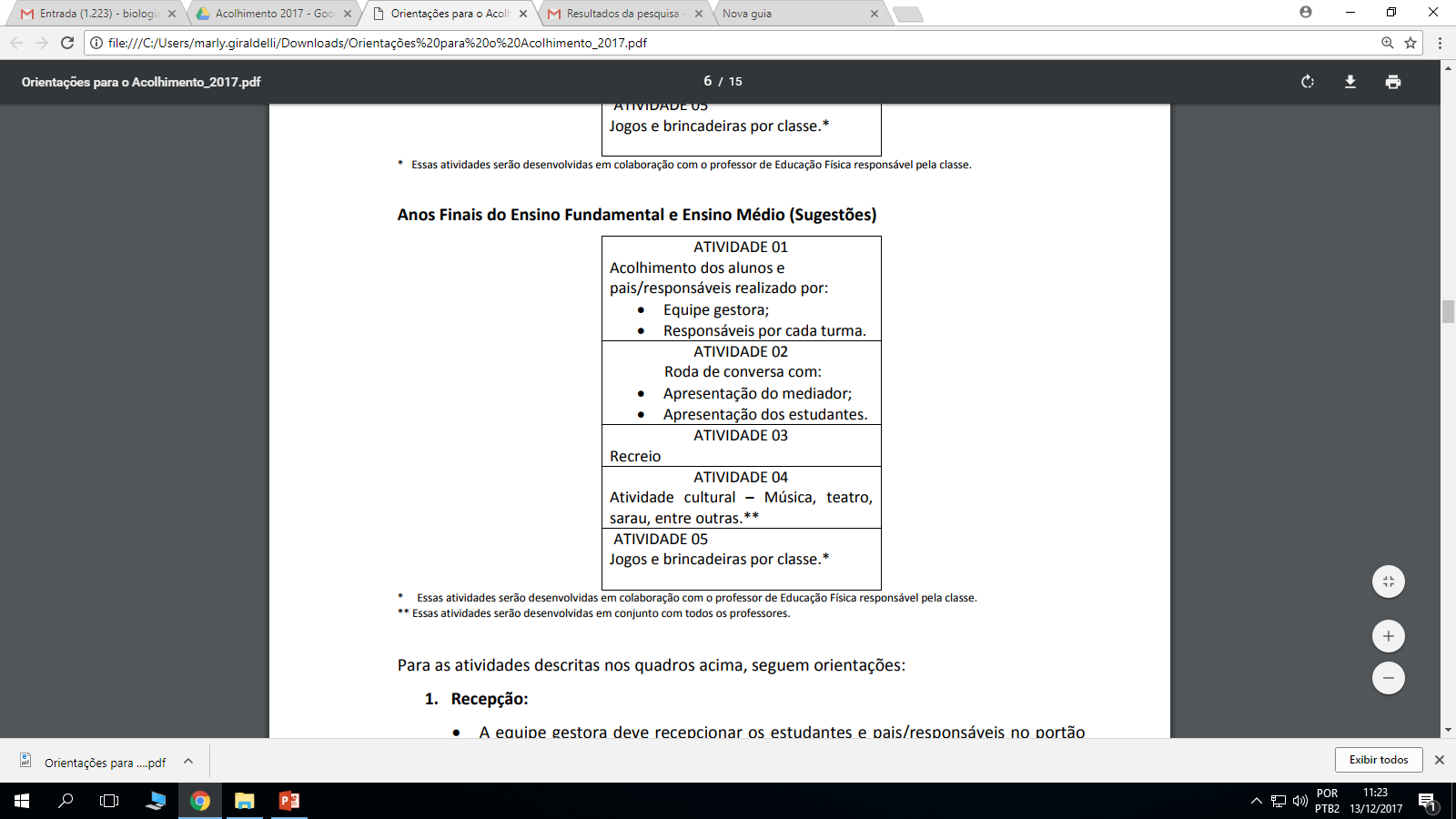 * Essas atividades serão desenvolvidas em colaboração com o professor de Educação Física 
responsável pela classe. 
** Essas atividades serão desenvolvidas em conjunto com todos os professores.
Ações previstas
Formações PC’s (continuidade)

Formações por disciplina (intensificar)

Método de Melhoria de Resultado (MMR)
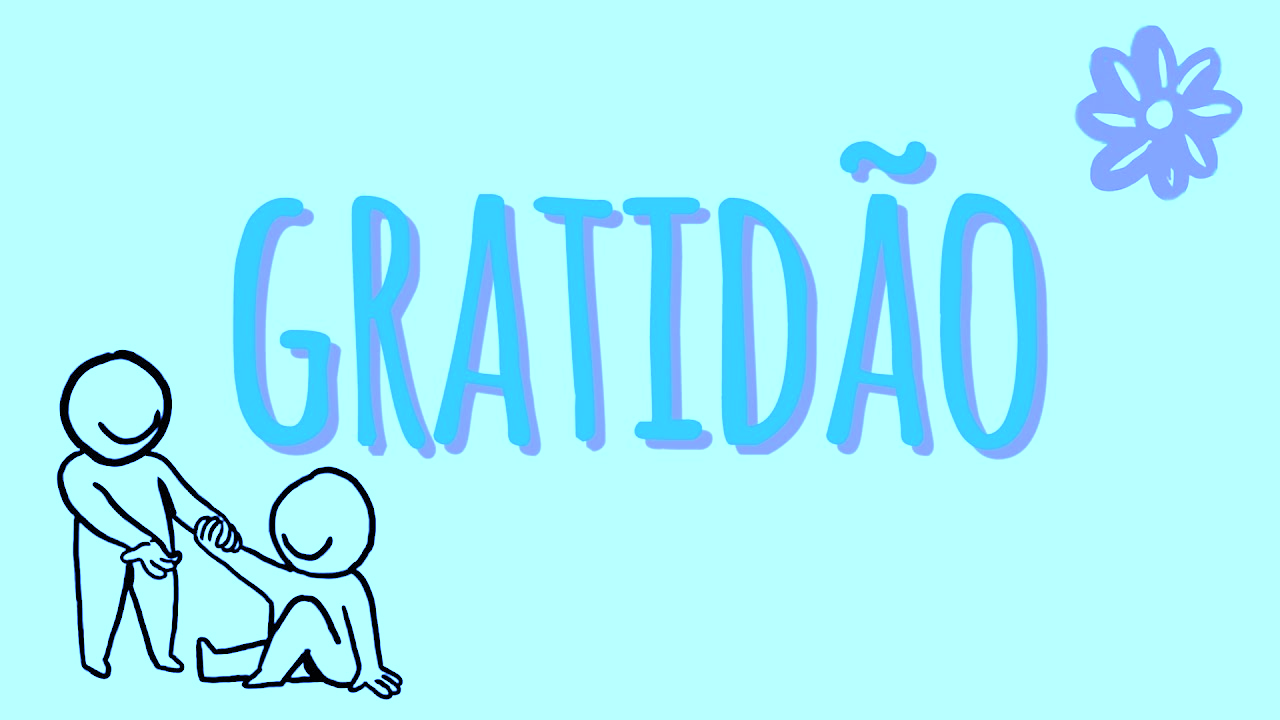